Національний авіаційний університет
Інститут інформаційно-діагностичних систем
Кафедра комп’ютеризованих електротехнічних систем та технологій
Основи метрології
Лекція 5
Викладач: 
Заслужений метролог України, д.т.н., професор
Квасніков Володимир Павлович
Похибки вимірюваньАбсолютна похибка
Дійсне значення фізичної величини
Дійсне значення – значення фізичної величини, знайдене експериментальним шляхом і настільки наближене до істинного значення, що його можна використати замість істинного для даної мети. 
	На практиці дійсне значення ФВ може бути знайдено: 
за  допомогою  багаторазових  вимірювань  із  наступним  усередненням результатів спостережень і поданням цього середнього як дійсного; 
за допомогою зразкового засобу вимірювання.
	Зразковим називають засіб вимірювання в якого клас точності в 3 – 5 разів  вищий,  ніж  клас  точності  засобу  вимірювальної  техніки,  для  якого оцінюється похибка.
Поправка
Відносна похибка
Точність вимірювання
Правильність, збіжність та відтворюваність вимірювань
Крім  точності  вимірювань  на  практиці  застосовують  також  такі характеристики якості вимірювань: правильність, збіжність та відтворюваність вимірювань. 
	Правильність вимірювань – характеристика якості вимірювання, що відображає близькість до нуля систематичної похибки вимірювання. 
	Збіжність  результатів  вимірювання – характеристика  якості  вимірювань, що відображає близькість повторних результатів вимірювань однієї й тієї ж величини в однакових умовах. 
	Відтворюваність  вимірювань – характеристика  якості  вимірювань,  що відображає близькість результатів вимірювань однієї й тієї ж величини, виконаних в різний час, в різних умовах, різними методами і засобами.
Класифікація похибок вимірювання
Похибки  вимірювань  систематизуються  за  ознаками, що визначають їх основні особливості.
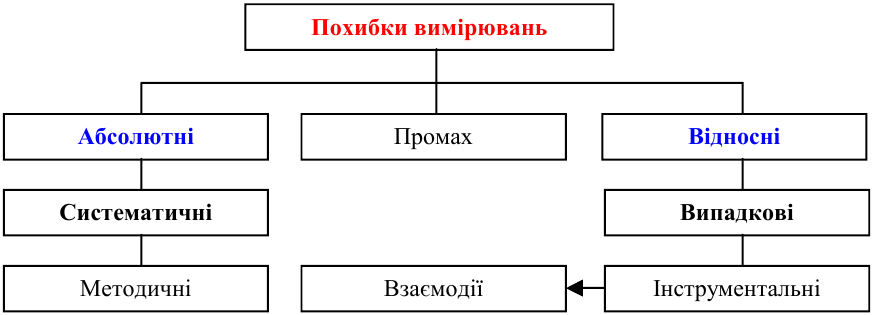 Похибки
Похибки
За місцем виникнення похибки вимірювання розподіляються на інструментальні й методичні.
	Інструментальна похибка – складова похибка вимірювання, зумовлена властивостями засобів вимірювальної техніки. Інструментальна  похибка  складається  з  похибки  засобів  вимірювальної техніки та похибки від їхньої взаємодії з об’єктом вимірювання. 
	Похибка від взаємодії – складова інструментальної похибки, що виникає внаслідок впливу засобів вимірювальної техніки на стан об’єкта вимірювання. 
	Методична похибка – складова похибки вимірювання, що зумовлена неадекватністю об’єкта вимірювання та його моделі, прийнятою при вимірюванні.
Систематичні похибки
Залежно  від  причин  виникнення  систематичні  похибки  можна розподілити на чотири групи: 
інструментальні; 
методичні; 
суб’єктивні; 
похибки встановлення. 
	За характером зміни в часі систематичні похибки поділяють на:
постійні;
прогресивні; 
періодичні.
Похибки встановленняСуб’єктивні  похибки
Похибки встановлення. До них належать такі, прояви яких зумовлені  неправильним  застосуванням  міри:  встановлення  приладу  з  нахилом або відхилення зовнішніх умов від нормальних (наявність зовнішніх полів, відхилення температури від нормальної тощо). 
	Суб’єктивні  похибки.  Вони  проявляються  в  результаті  особливостей самого спостерігача. В цифрових вимірювальних приладах суб’єктивна похи-
бка відсутня.
Методичні похибки
Методичні похибки виникають через недоліки самого методу вимірювання або через неточність застосованих спрощених формул. 
	Методична похибка – складова систематичної похибки вимірювань, що зумовлена недосконалістю прийнятого методу вимірювань. Ці похибки в свою чергу поділяються на дві групи: 
похибки через некоректну ідеалізацію вимірювального перетворення; 
похибки через некоректну ідеалізацію об’єкта вимірювань.
Методичні похибки
До першої групи відносяться похибки, що виникають через допущення,  що прийняті при вимірюванні чи обробці результатів, а також через використовувані в ході вимірювального перетворення наближень та  спрощень (похибки  через  невідповідність  процесу  вимірювального перетворення його ідеальній моделі). 
	В переважній більшості випадків похибками, що виникають через прийняті допущення, можна знехтувати, але у випадку прецизійних вимірювань їх потрібно оцінити та врахувати (компенсувати). 
	До другої групи відносяться похибки, що виникають через невідповідність  об’єкта  вимірювання  ідеалізованій  моделі,  що  покладена  в основу процесу вимірювань.
Інструментальні  похибки
Інструментальні  похибки  зумовлені  недосконалістю  технології виготовлення засобів вимірювань. До них відносять похибки від градуювання  шкали,  за  рахунок  тертя  в  рухомих  частинах  вимірювального механізму, від дії електричних та магнітних полів, від нестабільності та пульсацій напруги живлення.
Постійні  похибки
Постійні  похибки.  До  них  належать  такі,  які  тривалий  час  залишаються незмінними і протягом вимірювального експерименту є постійними. Часто вони носять технологічний характер  і  виникають, наприклад, при недостатньо точному намотуванні котушок індуктивності, під час градуювання шкали та ін.
Прогресивні похибки
Прогресивні похибки – це похибки, які у процесі даної серії вимірювань неперервно зростають або зменшуються, тобто є функцією часу. Вони можуть бути спричинені повільним зменшенням (збільшенням)  напруги  живлення,  прогріванням  приладу  і  іншими  причинами.
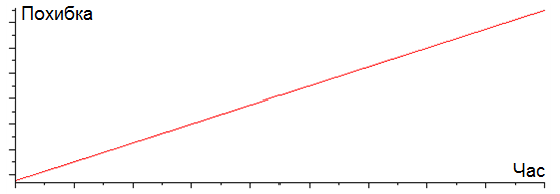 Періодичні похибки
Періодичні похибки. До їх числа належать систематичні похибки, значення яких є періодичною функцією або часу, або самої вимірюваної величини
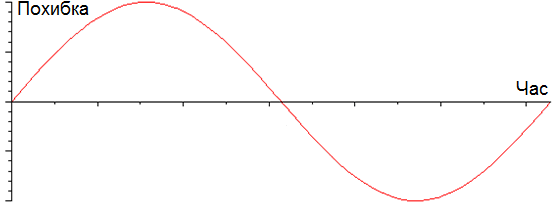 Способи вилучення систематичних похибок
На практиці широко застосовуються такі способи вилучення систематичних  похибок:  
рандомізація; 
дворазове  спостереження; 
введення поправок.
	Рандомізація – переведення систематичної похибки у  випадкові. Обираеться n однотипних засобів вимірювання із систематичною похибкою однакового походження; якщо для даного засобу ця похибка постійна, то від пристрою до пристрою вона змінюється випадково. Тому вимірювання однієї і тієї самої величини всіма засобами і усереднення результатів одержаних спостережень дозволять значно зменшити цю похибку
Дворазове  спостереження
Введення поправок
Випадкові похибки
Похибки вимірювань зазвичай носять випадковий характер. Випадковість зумовлюється:
нестаціонарністю і випадковим характером вимірюваної фізичної величини; 
несталістю метрологічних характеристик засобів  вимірювань,  яка  визначається  випадковим  характером  формування коефіцієнтів перетворення вимірювальних пристроїв; 
випадковим характером впливу зовнішніх факторів на засіб вимірювання у процесі вимірювального експерименту.
Закони розподілу
Закони розподілу
Приклади законів розподілу:
Розподіл Коші;
Розподіл  Лапласа;
Розподіл  Гаусса. 
Рівномірний закон розподілу.
Трапецеїдальний закон розподілу
Розподіл Сімпсона (трикутний закон розподілу)
Розподіл Коші
Графічне зображення закону розподілу Коші
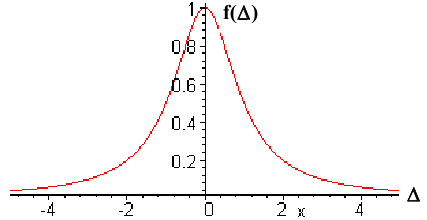 Розподіл  Лапласа
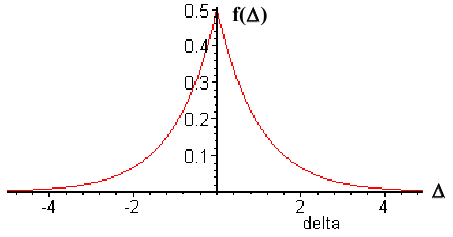 Розподіл  Гаусса
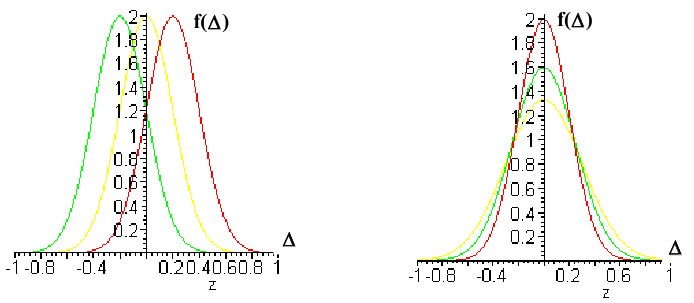 Рівномірний закон розподілу
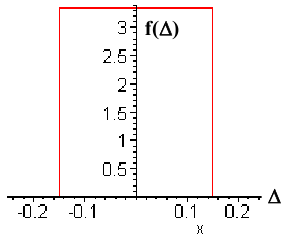 Трапецеїдальний закон розподілу
Трапецеїдальний закон розподілу
Розподіл Сімпсона (трикутний закон розподілу)
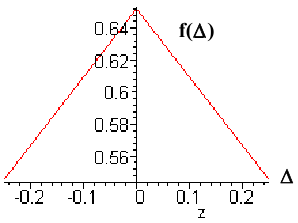 Математичне сподівання і дисперсія
Основними числовими характеристиками законів розподілу є математичне сподівання і дисперсія.
	Математичне сподівання похибки вимірювань є невипадковою величиною,  відносно  якої  розсіюються  інші  значення  похибки  при  повторних вимірюваннях. Математичне сподівання характеризує систематичну складову похибки. 
	Дисперсія  похибки  характеризує  ступінь  розсіювання  окремих  значень похибки відносно математичного сподівання. Чим менша дисперсія, тим точніше виконано вимірювання. Отже, дисперсія може служити характеристикою точності вимірювань.
Композиція законів розподілу
Оцінювання випадкових похибок прямих вимірювань
Оцінювання випадкових похибок прямих вимірювань
Оцінювання випадкових похибок прямих вимірювань
Оцінювання випадкових похибок прямих вимірювань
Оцінювання випадкових похибок прямих вимірювань
Методика оцінювання випадкових похибок опосередкованих вимірювань
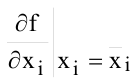 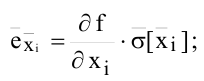 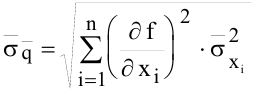 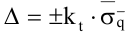 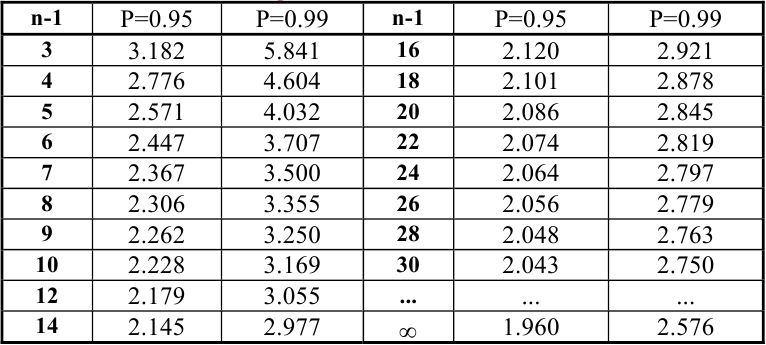 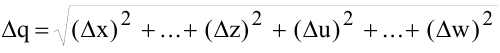 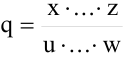 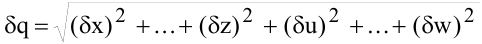 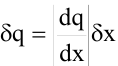 4) В загальному випадку похибка функції декількох величин 

похибки яких незалежні і випадкові, знаходиться як



але сумарна похибка ніколи не перевищить значення
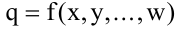 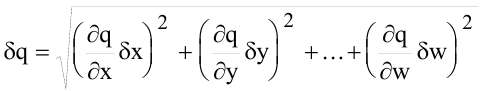 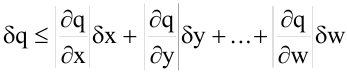